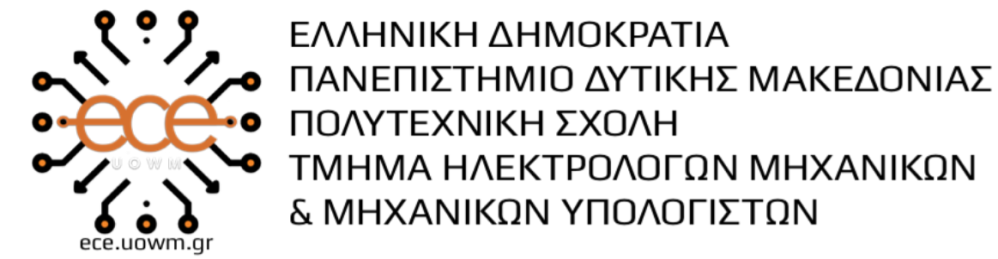 Πλήρης αντιστροφή κύματος σε ετερογενή υπολογιστικά συστήματα υψηλών επιδόσεων
____________________________________________________________________
Full-waveform inversion on heterogeneous HPC systems
Μαραγκός Γεώργιος    
Στοϊκούδη Αθανασία
1
Πληροφορίες Μαθήματος
Τίτλος Μαθήματος: Συστήματα Παράλληλης και Κατανεμημένης Επεξεργασίας (ΜΚ34)
Διδάσκων Καθηγητής: Δρ. Μηνάς Δασυγένης
Εξάμηνο: 8ο
Ανάληψη ερευνητικού άρθρου
Τίτλος:  Full-waveform inversion on heterogeneous HPC systems
Συγγραφείς: Alexey Gokhberg , Andreas Fichtner
Τμήμα Επιστημών της Γης, Ελβετικό Ομοσπονδιακό Ινστιτούτο Τεχνολογίας Ζυρίχης
2015 Elsevier, Computers & Geosciences
2
Κίνητρο
Γιατί είναι σημαντικό το άρθρο; 
Η ανάπτυξη εφαρμογών, που αφορούν στην σεισμική εξερεύνηση, σε κλίμακες τοπικές, περιφερειακές αλλά και παγκόσμιες, παρέχουν νέα εικόνα για τη δομή, τη δυναμική και την εξέλιξη της Γης. Δεδομένου οτι η σεισμική τομογραφία βρίσκεται σε μια μεταβατική περίοδο, η αξιοποίηση υπολογιστικών πόρων επιτυγχάνει την διαδικασία πλήρους αναστροφής σεισμικών κυματομορφών, για την χαρτογράφηση του γήινου φλοιού και την ανίχνευση  σεισμικών δεδομένων.

Ποιο είναι το ερευνητικό αντικείμενο;
Το επιλεχθέν άρθρο, παρουσιάζει την εφαρμογή πλήρους αντιστροφής σεισμικής κυματομορφής, με την χρήση μεγάλων ετερογενών υπολογιστικών συστημάτων υψηλών επιδόσεων – HPC. Στο πλαίσιο αυτό, εξετάζονται οι βέλτιστες διαμορφώσεις παραλληλισμού μεμονωμένων προσομοιώσεων, για την διαχείριση πολλαπλών απαιτήσεων εισόδου/εξόδου, καθώς και τον προγραμματισμό μεγάλου όγκου πληροφοριών, όπως προκύπτει σε χαρακτηριστικές ρεαλιστικές αντιστροφές.
3
Συναφή έργα & μεθοδολογίες
Στον κλάδο της Γεωφυσικής, η πλήρης αντιστροφή κύματος – FWI, με τη χρήση πραγματικών σεισμικών δεδομένων, εξάγει ένα τρισδιάστατο μοντέλο της υποεπιφάνειας της Γης, από το οποίο μπορούν να λυθούν οι εξισώσεις κύματος και να παραχθούν δεδομένα προσομοίωσης. 

Σχετικά άρθρα:
3D variable‑grid full‑waveform inversion on GPU


Στον κλάδο της Ιατρικής και της Νευρολογίας, η πλήρης αντιστροφή κύματος – FWI χρησιμοποιείται για την ανάλυση ηχητικών κυμάτων, που διαδίδονται στο ανθρώπινο κρανίο, δημιουργώντας μια τρισδιάστατη εικόνα του εσωτερικού του.

Σχετικά άρθρα:
Full-waveform inversion imaging of the human brain
4
Αξιοπιστία
Συγγραφείς
Η σχετική επαφή των συγγραφέων με το αντικείμενο και η ενασχόληση τους με αυτό σε πληθώρα ερευνών, επισφραγίζει την αξιοπιστία των προσώπων τους, αναδεικνύοντας τους ως έμπιστα μέλη της κοινότητας επιστημόνων.

Παρεμφερή έρευνες: 
Full seismic waveform tomography for upper-mantle structure
Accelerated full-waveform inversion using dynamic mini-batche - Andreas Fichtner
Full-waveform inversion of the Japanese Islands region
Seismic Noise Correlation on Heterogeneous Supercomputers  - Alexey Gokhberg , Andreas Fichtner 

Άρθρο
Aπόδειξη της πρακτικής εφαρμογής όσων αναλύονται στο άρθρο, αποτελεί η εφαρμογή πραγματικών δεδομένων, σε έρευνα που αναπτύχθηκε στη δυτική Μεσόγειο. Η έρευνα αυτή χρηματοδοτήθηκε από το Ελβετικό Εθνικό Κέντρο Υπερυπολογιστών – CSCS, από το Ελβετικό Εθνικό Ίδρυμα Επιστημών – SNF και από τον Ολλανδικός Οργανισμός Επιστημονικής Έρευνας – NWO.
5
Μεθοδολογία
Μαθηματική προσέγγιση της forward και adjoint μοντελοποίησης
Διάκριση της εξίσωσης σεισμικού κύματος
Υπολογιστική εφαρμογή, με την αξιοποίηση του λογισμικού SES3D







Στόχος
Ανάπτυξη υβριδικού προγραμματιστικού μοντέλου σε γλώσσα προγραμματισμού C, MPI 3.0 και συγκεκριμένα MPI Remote Memory Access – RMA, ως βιβλιοθήκη για την επικοινωνία μεταξύ κόμβων και CUDA, ως εργαλείο για τον προγραμματισμό NVIDIA GPU επιταχυντών.
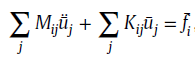 ❗ Ο αλγόριθμος εκθέτει μια μεγάλη ποσότητα δεδομένων, συνεπώς προκύπτει η ανάγκη για μαζικό παραλληλισμό αυτών, με την χρήση ετερογενούς συστήματος.
Ένα τέτοιο συστήματα αποτελείται από μεγάλο αριθμό κόμβων, που διασυνδέονται μέσω υψηλών δικτύων διακίνησης, αξιοποιώντας διαφορετικές αρχιτεκτονικές.
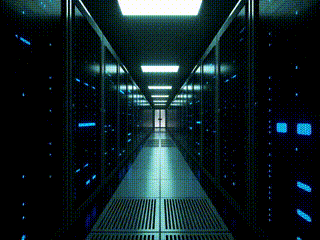 6
Παράλληλη επεξεργασία στο λογισμικό SES3D

Σειριακό τμήμα: Εκτελείται στον πυρήνα της CPU. Περιλαμβάνει ενότητες για την προετοιμασία της εφαρμογής, την επικοινωνία μεταξύ κόμβων, τη μαζική αποθήκευση I/O, και τη διαχείριση ελέγχου και ροής δεδομένων.

Παράλληλο τμήμα: Αντιπροσωπεύεται ως σύνολο CUDA πυρήνων, που βρίσκονται και λειτουργούν στη GPU. Κάθε πυρήνας υλοποιεί μια συγκεκριμένη υπολογιστική λειτουργία, που εφαρμόζεται σε μια μεγάλη ροή παράλληλων νημάτων επεξεργασίας.
Διαδικασία
Το σειριακό μέρος πραγματοποιεί την ενεργοποίηση των πυρήνων CUDA. Οι πυρήνες CUDA εκτελούν όλους τους υπολογισμούς του χρονικού αλγορίθμου του SES3D, εξάγοντας την επιθυμητή πληροφορία
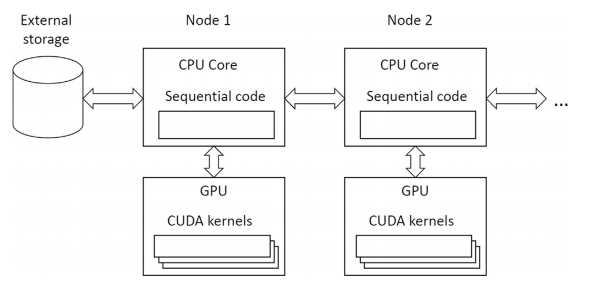 7
Προβλήματα και λύσεις
Για την αποτελεσματική χρήση της μονάδας επεξεργασίας γραφικών – GPU , όλοι οι πίνακες δεδομένων φιλοξενούνται σε αυτή μόνιμα και εφαρμόζονται εκεί όλοι οι υπολογισμοί. Ο ρόλος της κεντρικής μονάδας επεξεργασίας – CPU του κεντρικού υπολογιστή περιορίζεται στις λειτουργίες εισόδου/εξόδου μεταξύ κόμβων επικοινωνίας και στη διαχείριση της ροής εργασίας.
Ο αλγόριθμος προσομοίωσης, απαιτεί σημαντική ανταλλαγή δεδομένων, επιβαρύνοντας την συνολική απόδοση. Τα στιγμιότυπα πεδίου κυμάτων γράφονται σε μεγάλα εξωτερικά αρχεία κατά τη διάρκεια των forward προσομοιώσεων, ενώ διαβάζονται με αντίστροφη σειρά από αυτά τα αρχεία στις adjoint προσομοιώσεις. Προς επίλυση αυτού, ανακτώντας έναν μεγάλο αριθμό συνεχόμενων εγγραφών σε ένα buffer μνήμης, επιτυγχάνεται μείωση του χρόνο εκτέλεσης των εκάστοτε προσομοιώσεων.
8
Αποτελέσματα & Συγκρίσεις
Η εφαρμογή ετερογένειας στο σύστημα με τη χρήση επιταχυντών GPU, επιτυγχάνει βελτίωση της απόδοσης κατά 3.5-4 φορές σε σχέση με αυτή της αντίστοιχης ομογενούς εφαρμογής.
Η νέα εφαρμογή επιτυγχάνει απόδοση μνήμης GPU με ταχύτητα που κυμαίνεται από 60% έως 80% του μέγιστου εύρους ζώνης, παρέχοντας έτσι καλή χρήση των πόρων και του υλισμικού.
H πρακτική εφαρμογή της μεθοδολογίας που αναπτύχθηκε, εφαρμόστηκε σε έρευνα πραγματικών δεδομένων στη δυτική Μεσόγειο, μοντελοποιώντας και αναστρέφοντας την διάδοση σεισμικών κυμάτων σε χρόνο μικρότερο των 12 δευτερολέπτων, για αποστάσεις άνω των 2000 χιλιομέτρων.
9
Συμπεράσματα
Η χρήση ετερογενών υπολογιστικών συστημάτων υψηλών επιδόσεων, επιτρέπει την μοντελοποίηση και την αντίστροφη διάδοση σεισμικών κυμάτων σε μια ευρεία ζώνη συχνοτήτων. Με τη βοήθεια των επιταχυντών GPU και την εφαρμογή παραλληλοποίησης, η παραπάνω διαδικασία αναπτύσσεται με σαφώς αποδοτικότερο τρόπο, αυξάνοντας την ταχύτητα της εφαρμογής για την εξαγωγή των δεδομένων. Σε τελικό στάδιο, η χρήση ετερογένειας, για την αξιοποίηση των δεδομένων που προσφέρει, παρέχει πληροφορία σχετικά με τη μορφολογία της υποεπιφάνειας της γης και κατ επέκτασης τις σεισμικές διεργασίες που πραγματοποιούνται σε αυτή.
10
Μελλοντικές δράσεις
Ποια τα πιθανά επόμενα βήματα; 
Δεδομένου οτι το άρθρο δημοσιεύτηκε την χρονική περίοδο του έτους 2015, οι μελλοντικές βλέψεις των ερευνητών, συγκεντρώνονται γύρω απ την περαιτέρω βελτίωση, που μπορεί να επιτευχθεί, με εισαγωγή πιο προηγμένων μοντέλων προγραμματισμού. Έτσι, για να είναι εκμεταλλεύσιμα τα πιθανά οφέλη της ετερογενούς υπολογιστικής, η αντικατάσταση  των συστημάτων και ο εκσυγχρονισμός αυτών, στοχεύει στην μείωση της πολυπλοκότητας του κώδικα εφαρμογής, καθώς και στην αύξηση της  παραγωγικότητας και της φορητότητας του προγράμματος.
11
Τέλος ΠαρουσίασηςΕυχαριστούμε πολύ
12
13